La Circolare 34/E del 20 ottobre 2022Trust ed imposte indirette							Avv. IGOR VALAS
La Circolare 34/E del 20 ottobre 2022
I Trust, cosa cambia?

Pag. 5:
«… si registra un orientamento della Corte di Cassazione, che dopo una lunga evoluzione si può ritenere allo stato attuale consolidato. In base a detto orientamento, la “dotazione” di beni e diritti in trust, ai fini dell’applicazione della reintrodotta imposta sulle successioni e donazioni, non dà luogo di per sé ad un effettivo trasferimento di beni o diritti e, quindi, ad un “arricchimento” dei beneficiari.»
L’evoluzione del contenzioso*
*(dati al 1/2022)
Breve storia
Circolare 48/E del 6 agosto 2007

Sempre pag. 5: 
«…il conseguente superamento delle indicazioni sul punto contenute nei precedenti documenti di prassi (circolare 6 agosto 2007, n. 48/E, par. 5.2., 5.3 e 5.5 e circolare 22 gennaio 2008, n. 3/E, par. 5.4.2).»
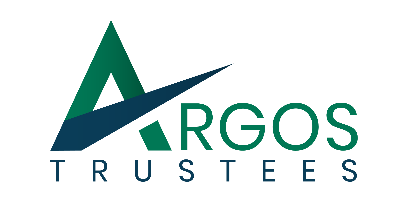 Breve storia
C.48/E: 
5.2 Atto dispositivo (imposta sulle successioni e donazioni sulla costituzione di vincoli di destinazione): 
- pagamento imposta donazione e successione in ingresso (atto di dotazione)
- con franchigie ed aliquote in relazione al rapporto di parentela tra disponete (ma, rectius, conferente) e beneficiario
- Nel trust di scopo, gestito per realizzare un determinato fine, senza indicazione di beneficiario finale, l’imposta sarà dovuta con l’aliquota dell’8% prevista per i vincoli di destinazione a favore di “altri soggetti” ( d.l. n. 262/2006 art. 2, comma 48, lett. c). 
In applicazione del comma 4-ter dell’art. 3 del d. lgs. 31 ottobre 1990, n. 346 introdotto dal comma 78 dell'art. 1 della finanziaria 2007, la costituzione del vincolo di destinazione in un trust disposto a favore dei discendenti del settlor non è soggetto all’imposta qualora abbia ad oggetto aziende o rami di esse, quote sociali e azioni
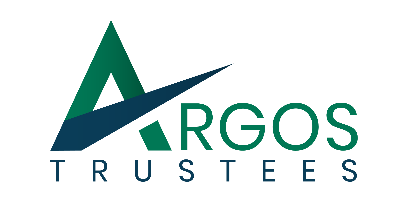 Breve storia
C.48/E: 

5.3 Atto dispositivo (imposte ipotecarie e catastali)
- sia l’attribuzione con effetti traslativi di beni immobili o diritti reali immobiliari al momento della costituzione del vincolo, sia il successivo trasferimento dei beni medesimi allo scioglimento del vincolo, nonché i trasferimenti eventualmente effettuati durante il vincolo, sono soggetti alle imposte ipotecaria e catastale in misura proporzionale.

5.5 Trasferimento dei beni ai beneficiari 
La devoluzione ai beneficiari dei beni vincolati in trust non realizza, ai fini dell’imposta sulle donazioni, un presupposto impositivo ulteriore; 
La devoluzione ai beneficiari dei beni vincolati in trust non realizza, ai fini dell’imposta sulle donazioni, un presupposto impositivo ulteriore;
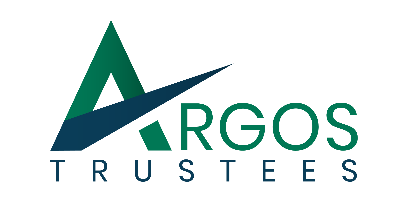 Breve storia
C. 3/E:
5.4.2 Costituzione di beni in trust: rilevanza ai fini dell’imposta sulle successioni e donazioni
La costituzione di beni in trust rileva, in ogni caso, ai fini dell’applicazione dell’imposta sulle successioni e donazioni, indipendentemente dal tipo di trust. 
L’unicità della causa fa sì che l’imposta sulle successioni e donazioni dovuta sulla costituzione di vincoli di destinazione debba essere corrisposta al momento della segregazione del patrimonio nella misura dell’8 per cento.
Al fine della individuazione dei soggetti passivi tenuti al pagamento dell’imposta, occorre far riferimento all’articolo 5, comma 1, del TUS, in base al quale: “L’imposta è dovuta dagli eredi e dai legatari per le successioni, dai donatari per le donazioni e dai beneficiari per le altre liberalità tra vivi”. Ciò posto, il soggetto passivo dell’imposta sulle successioni e donazioni è il trust, in quanto immediato destinatario dei beni oggetto della disposizione segregativa
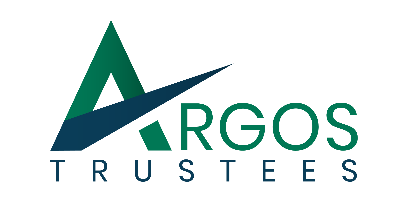 Circ. 34/E – istituzione e apporti nel tempo
Atto istitutivo – a tassa fissa
Atti dispositivi:
Per trust non commerciali, in assenza di corrispettivo, l’apporto dei beni è a tassa fissa.
Se il Disponente è un imprenditore e il trasferimento riguarda beni riconducibili all’impresa l’apporto è tassabile (disposizione sempre realizzativa) oltre che assoggettato ad IVA.
Atti compiuti dal trustee:
- Tassazione ordinaria in funzione dell’atto
La sostituzione del trustee (per dimissioni, per decadenza, per revoca, per sopravvenuta incapacità) prevede il passaggio del fondo al nuovo Trustee a tassa fissa.
L’imposta ipotecaria e catastale sarà in misura fissa per gli atti di apporto al fondo e per la sostituzione del trustee, mentre è prevista proporzionale per gli atti di attribuzione al beneficiario.
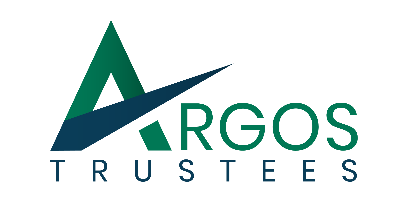 Imposte indirette – casi particolari
Atti dispositivi –
È possibile poter conteggiare l’imposta in ingresso in funzione di come sono classificati i beneficiari nell’atto istitutivo o delle particolari modalità dell’atto di dotazione.
Quando i beneficiari sono individuati (o individuabili) e siano titolari di diritti pieni ed esigibili ed il Trustee, o il Disponente, non possano più esercitare alcuna discrezionalità.
Sulla scorta del medesimo principio ispiratore (effettivo arricchimento del beneficiario) l’arricchimento del beneficiario è già in essere, in funzione dell’atto istitutivo o dell’atto dispositivo, e la proprietà temporanea del trustee è intesa come periodo di gestione.
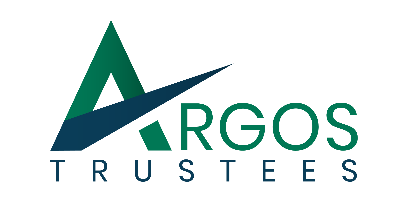 Imposte indirette – la liquidazione
L’Agenzia definisce il Trust come un rapporto giuridico complesso, all’interno del quale l’istituzione, la dotazione, la gestione, la devoluzione al beneficiario sono riferibili alla medesima causa.
E’ una donazione definibile «a formazione progressiva»
Le componenti di franchigie ed aliquote dell’imposta, così come determinate all’art. 2 del D. Lgs: 262/2006, sono individuate all’atto dell’attribuzione dei beni in funzione del rapporto parentale esistente tra disponente e beneficiari
Per l’applicazione della medesima imposta in funzione del requisito di territorialità occorre valutare la residenza del disponente e l’effettiva localizzazione dei beni apportati al momento dell’apporto al fondo, ossia quanto il disponente si spossessa dei medesimi.
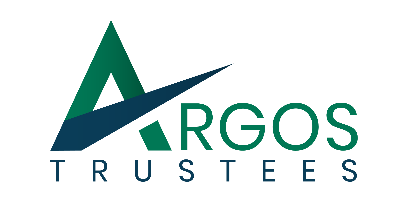 Imposte indirette – la liquidazione nei trust già esistenti ed i rapporti c.d. «esauriti»
Per i trust già esistenti e per i conferimenti effettuati con le regole precedenti, la liquidazione dell’imposta è considerata dall’Agenzia a titolo definitivo previa verifica di determinate condizioni:
Imposta liquidata e versata (?)
I beneficiari siano i medesimi dell’istituzione o del conferimento;
I beni non si siano modificati nel tempo.
Se al momento dell’attribuzione ai beneficiari il calcolo dell’imposta dovesse essere inferiore a quella corrisposta in ingresso non è possibile richiedere alcun rimborso.
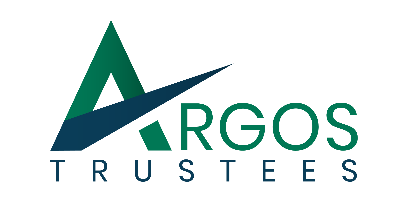 Imposte indirette – la liquidazione nei trust già esistenti
Per i trust già esistenti è anche possibile considerare la richiesta a rimborso di quanto già versato in ingresso e ricondurre il versamento alle nuove regole, ossia all’effettiva attribuzione dei beni ai beneficiari.
Al momento dell’attribuzione ai beneficiari, se a causa della modifica della natura dei beni del fondo in trust il valore sarà modificato, sarà possibile scontare quella già versata e corrispondere la differenza (?).
In quest’ultimo caso, il trustee dovrà presentare apposita denuncia con documentazione a supporto ex art. 19 DPR 131/86 (?).
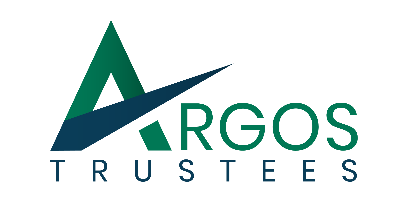 Imposte indirette – particolarità
Se l’attribuzione al termine finale consta in un immobile, il beneficiario, se in possesso dei requisiti, potrà chiedere l’agevolazione «prima casa».
L’applicazione dell’imposta sull’attribuzione dei beni al beneficiario è determinata scontando le franchigie e conteggiando le aliquote sul valore globale (per gli immobili il valore di mercato al momento dell’assegnazione) dei beni e dei diritti.
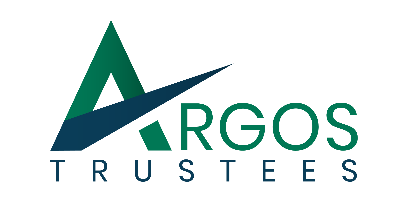 Imposte indirette – trust istituiti all’estero
L’obbligo di registrazione in Italia dell’atto istitutivo sarà assolto a tassa fissa.
Se il disponente non risiede in Italia, l’imposta successioni e donazioni sarà calcolata, al momento dell’attribuzione al beneficiario, solo sui beni ubicati all’interno del territorio dello Stato.
Se il disponente risiede in Italia, l’imposta successioni e donazioni sarà calcolata, al momento dell’attribuzione al beneficiario, anche sui beni esistenti all’estero.
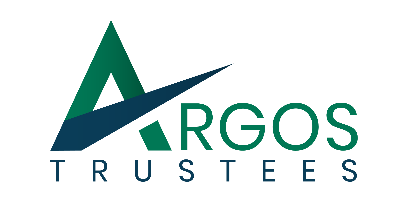 Imposte indirette – attribuzioni senza formalità
L’obbligo di dichiarazione di quanto ricevuto è in capo al beneficiario tramite registrazione volontaria (comma 3 dell’articolo 56-bis del d.lgs. 346 del 1990).
Il trustee dovrebbe fornire documentazione probante la distinzione tra reddito e capitale di quanto attribuito.
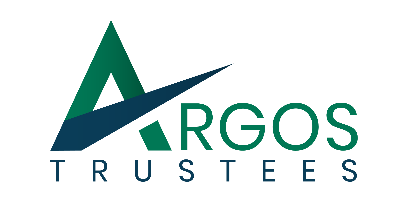 Imposte indirette – trust liquidatori o di garanzia
Atto istitutivo e atto di dotazione – a tassa fissa, però (incongruenza…)
in applicazione degli articoli 20 e 43, comma 1, lettera f) del d.P.R. n. 131 del 1986 e 6 della Tariffa, Parte prima, allegata al medesimo d.P.R., nell’ipotesi del trust c.d. di garanzia, all’atto istitutivo troverà applicazione l’imposta di registro in relazione alle “garanzie reali e personali a favore di terzi, se non richieste dalla legge” nella misura dello 0,50 per cento assumendo quale base imponibile la somma garantita.
Atti di gestione e di attribuzione:
Per gli atti di acquisto o vendita dei beni – autonoma imposizione in funzione della natura e degli effetti giuridici da esaminare di volta in volta.
No tassazione per pagamento dei creditori
Per gli atti di attribuzione finale – se medesimo disponente nessuna tassazione; se soggetto terzo in funzione dell’effettivo arricchimento.
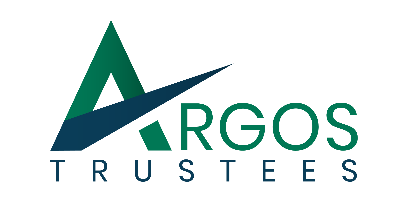 Imposte indirette – trust «dopo di noi»
Atto istitutivo e atto di dotazione – a tassa fissa
Atti di gestione e di attribuzione:
Per gli atti di acquisto operati dal trustee – a tassa fissa.
Per gli atti di attribuzione finale 
– se medesimo disponente nessuna tassazione; 
- se soggetto terzo in funzione dell’effettivo arricchimento e del legame parentale tra disponente e beneficiario del residuo.
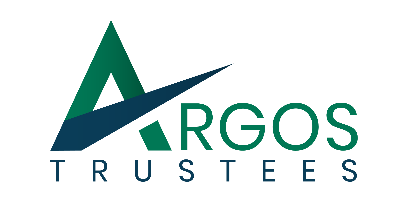 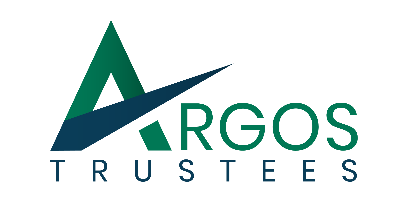